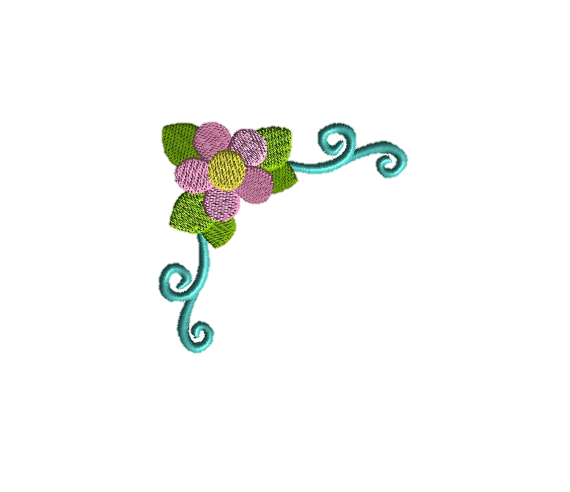 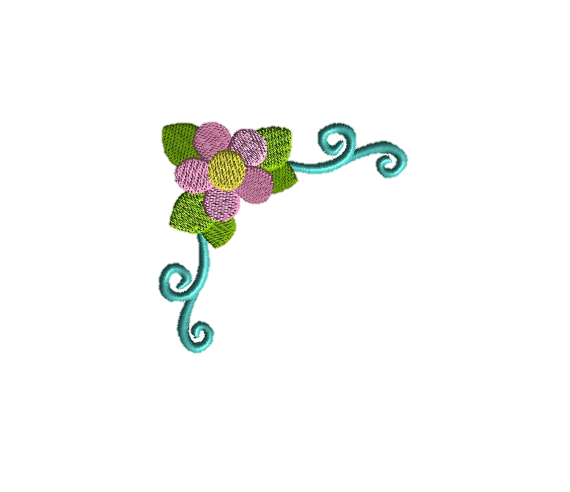 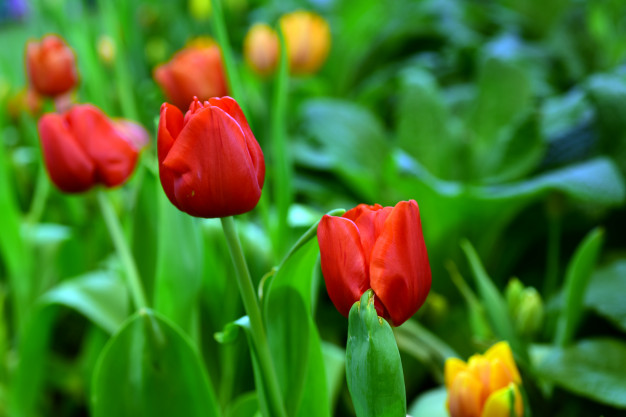 اَلسَلامُ عَلَيْكُم وَرَحْمَةُ اَلله
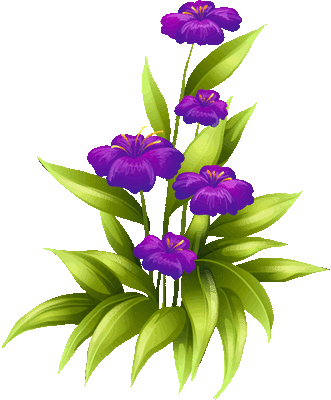 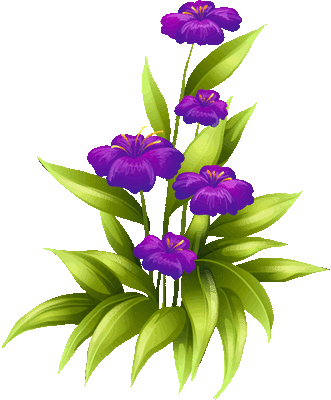 সবাইকে স্বাগতম
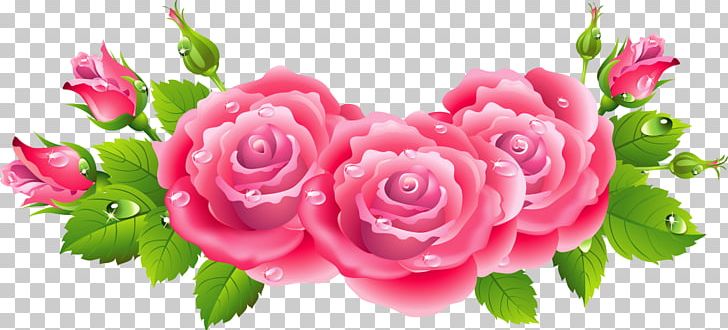 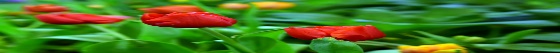 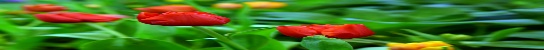 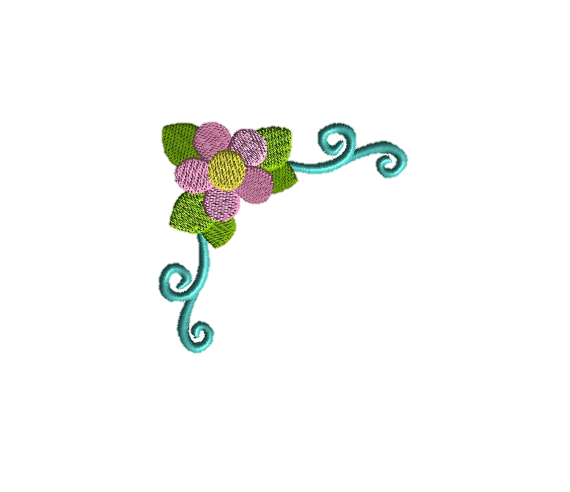 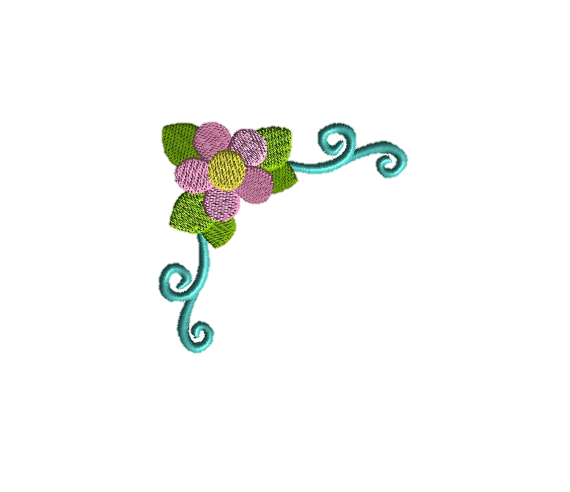 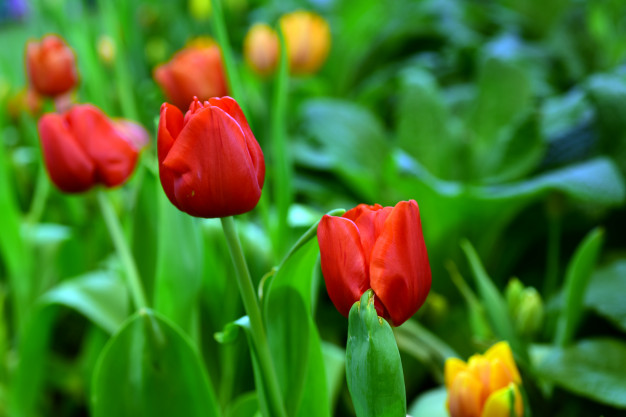 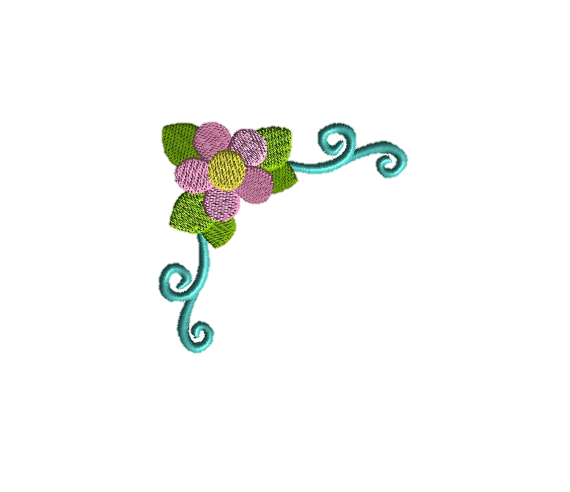 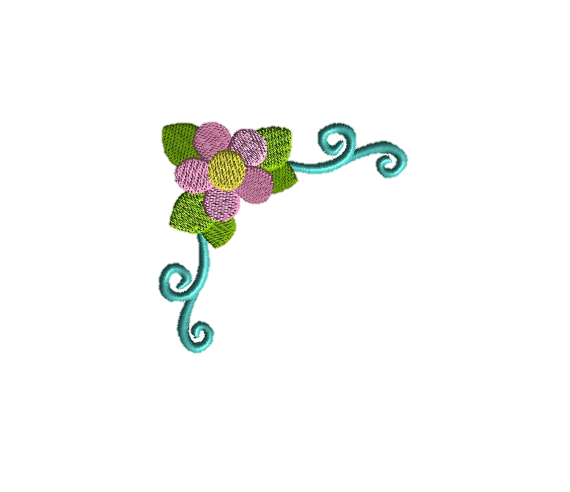 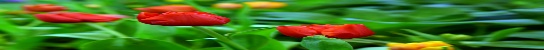 শিক্ষক পরিচিতি
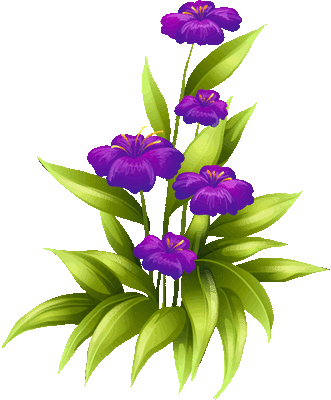 মোহাঃ রুহুল আমিন ছিদ্দিকী 
প্রভাষক (আরবী) 
পলাশ ইসলামিয়া আলিম মাদ্‌রাসা 
পলাশ,নরসিংদী।   
rohulanim4@gmail.com
মোবাইল নং- ০১৭১৫২৫৭৪৭৪
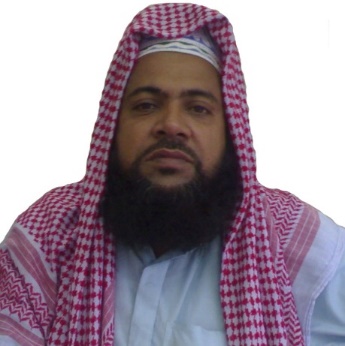 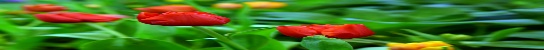 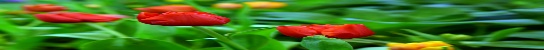 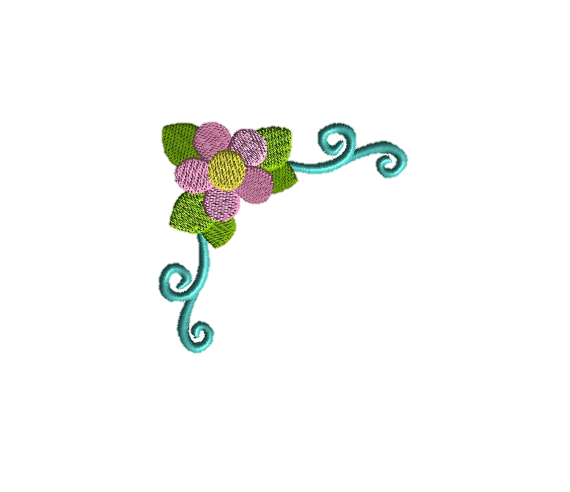 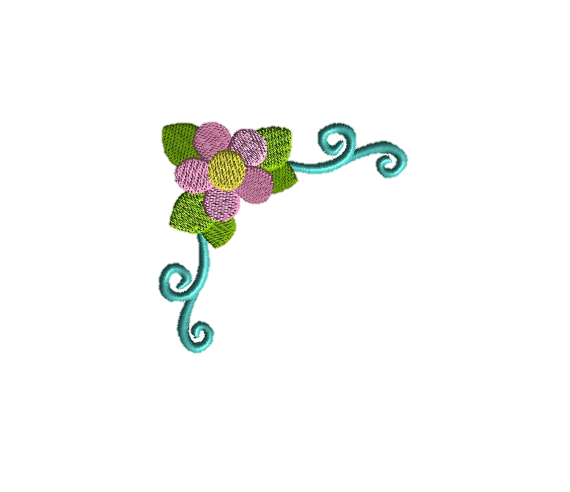 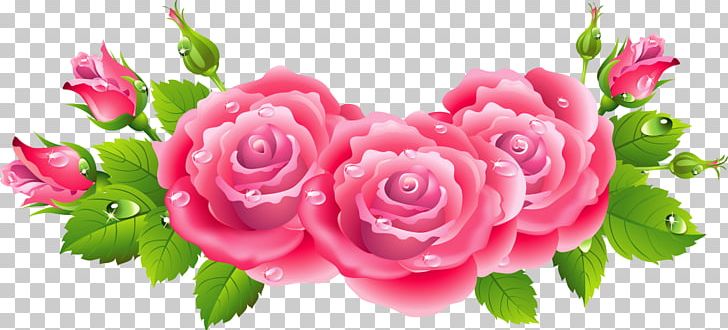 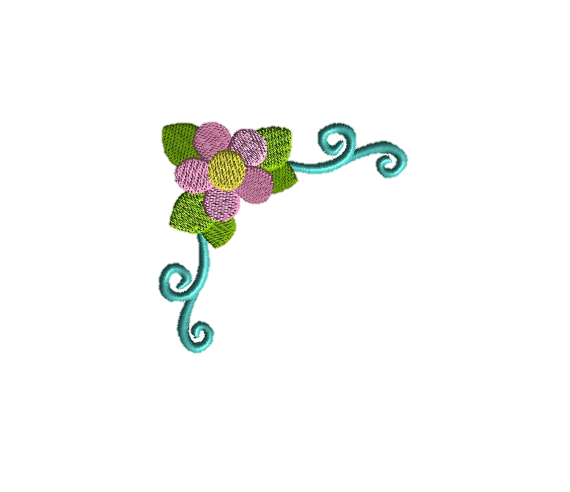 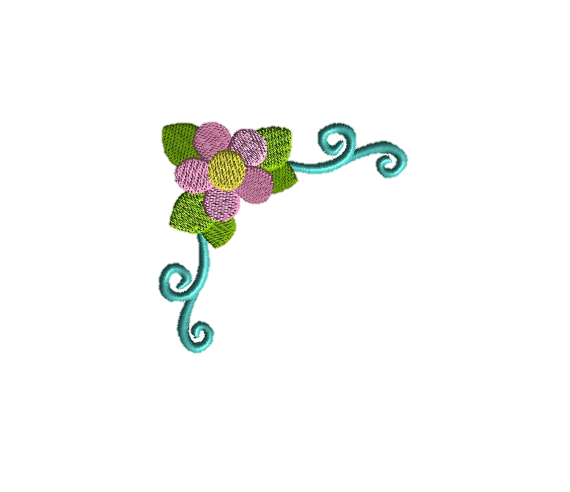 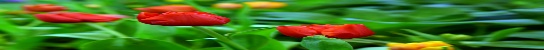 পাঠ পরিচিতি
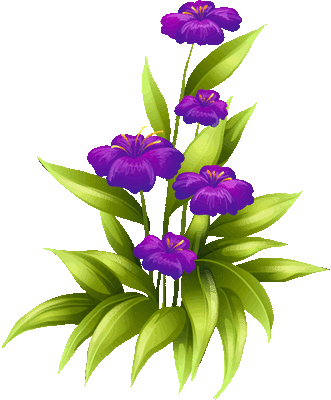 শ্রেণিঃ দাখিল দশম 
বিষয়ঃ আল আক্বাঈদ ওয়াল ফিকাহ
দ্বিতীয় ভাগ, ২য় অধ্যায়-
বাবু সালাতুল জুমআ
তারিখঃ ১/১/২০২২ইং
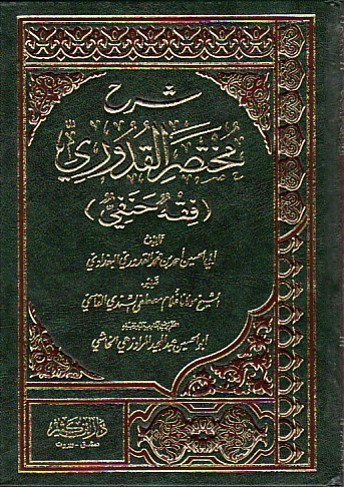 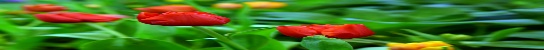 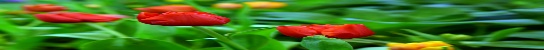 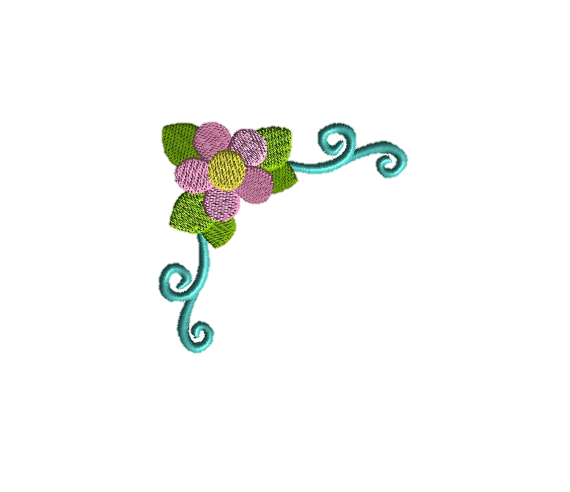 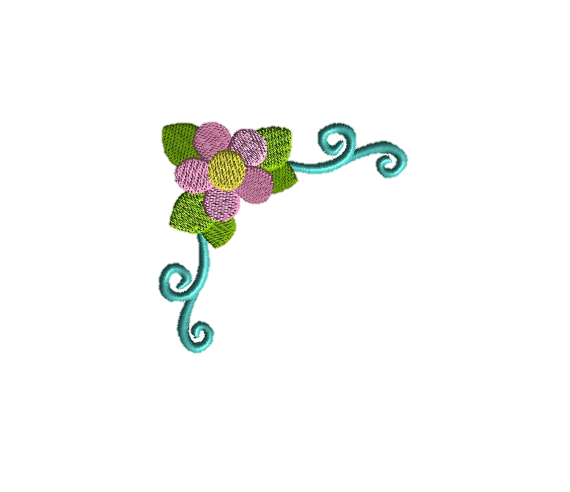 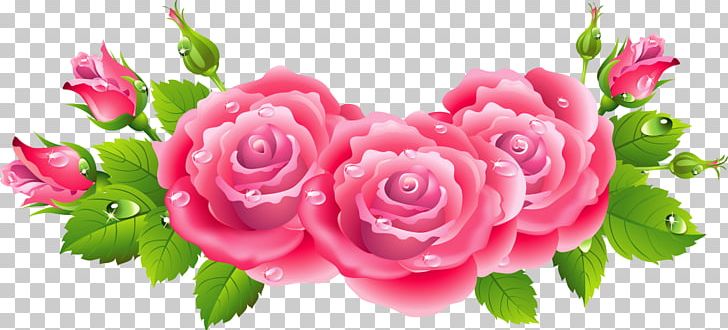 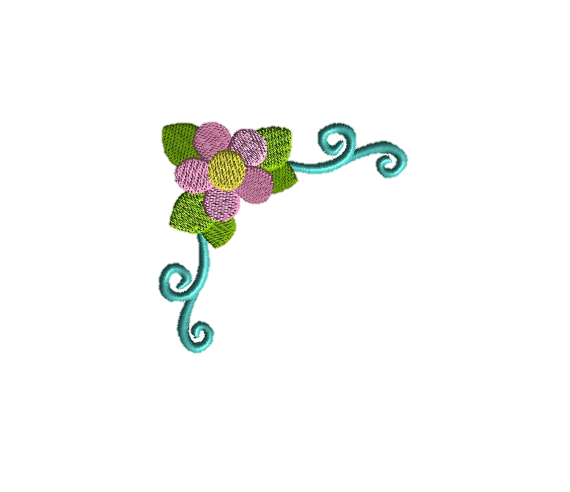 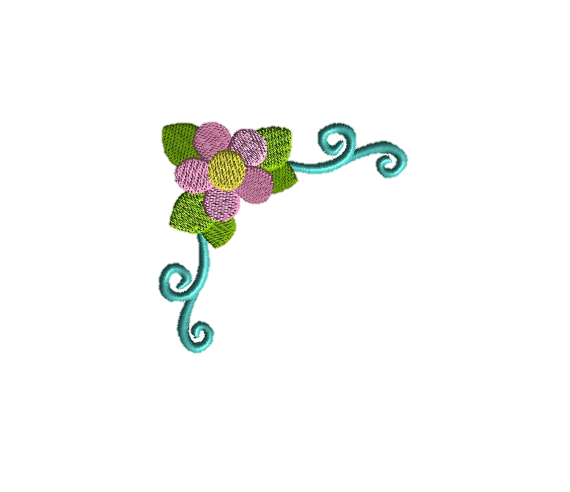 এসো কিছু ছবি দেখে নেই
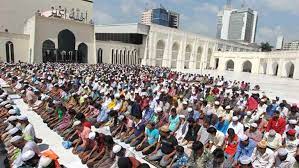 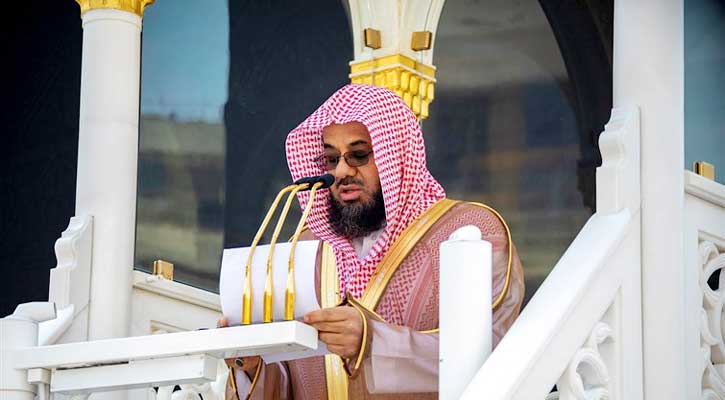 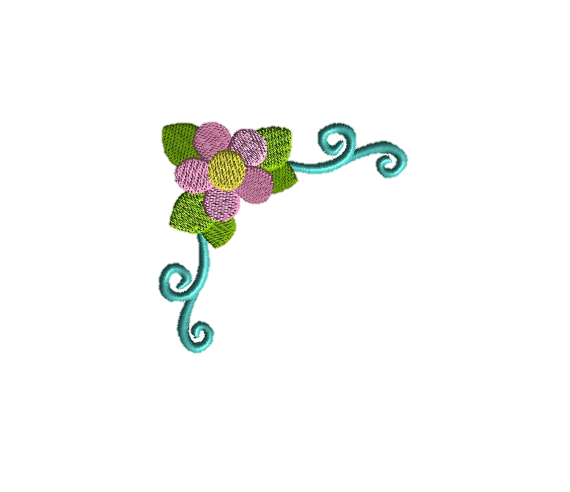 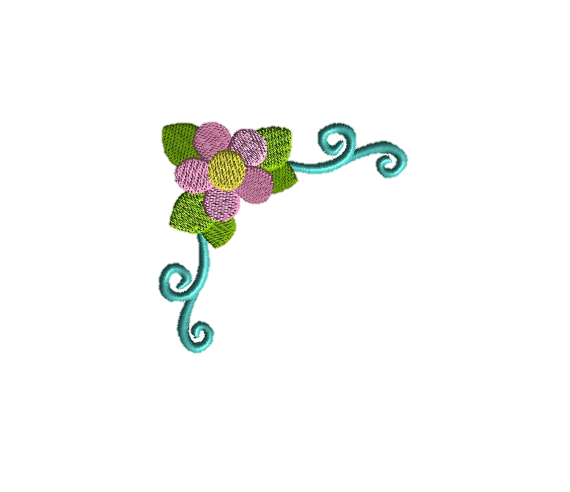 জুমু’আর নামাজ আদায় করছে
খতীব সাহেব খুতবাহ পাঠ করছেন
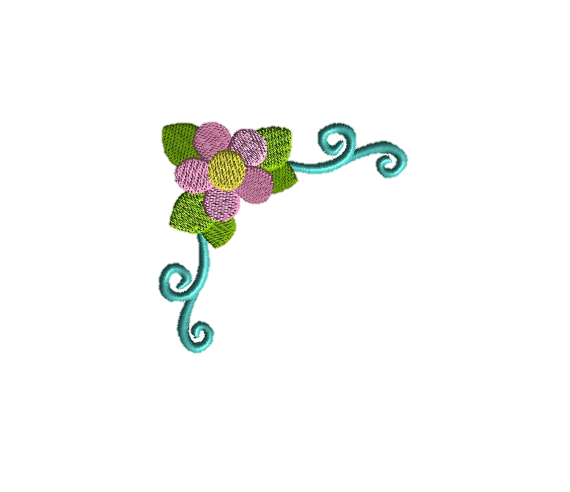 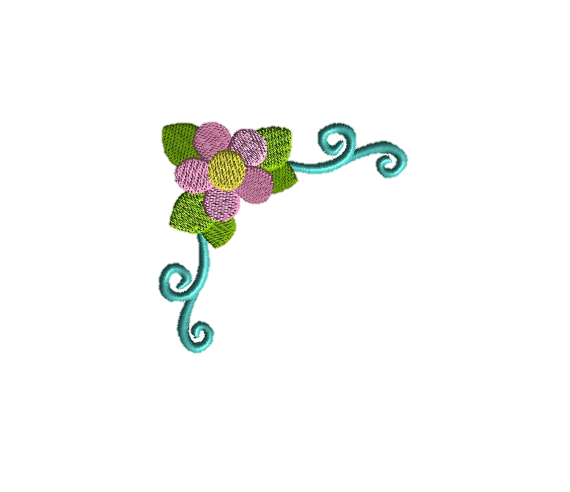 আজকের পাঠ
সালাতুল জুমুয়া
يايها الذين امنوا اذا نودى للصلوة من يوم الجمعة فاسعوا الى ذكرالله و ذروا البيع ذلكم خيرلكم ان كنتم تعلمون
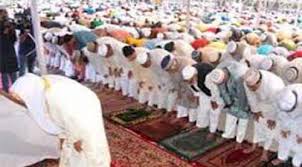 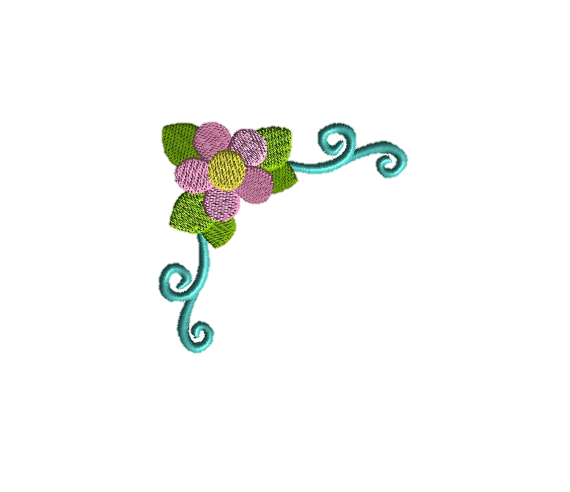 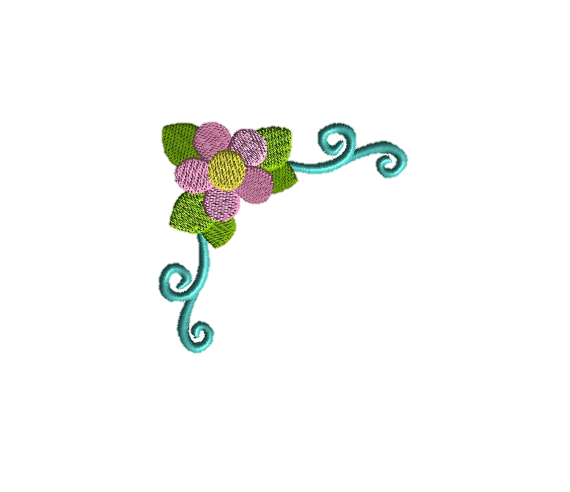 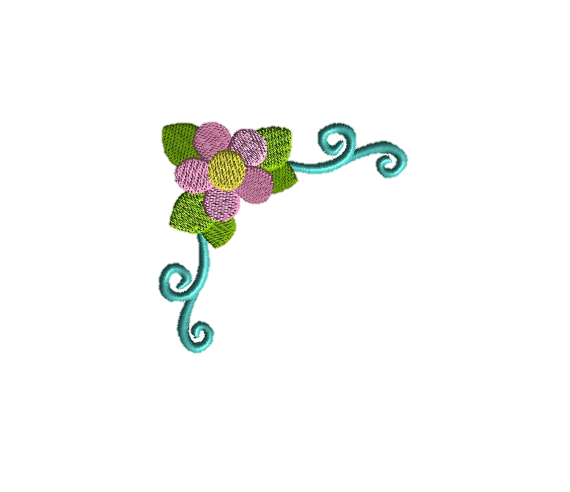 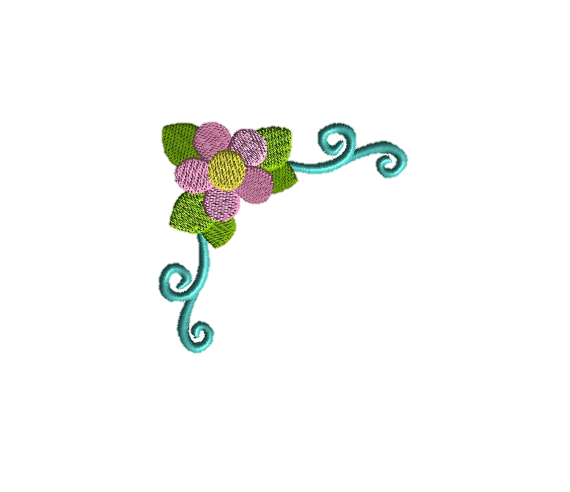 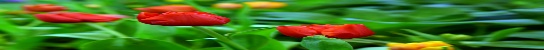 শিখনফল
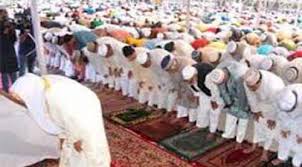 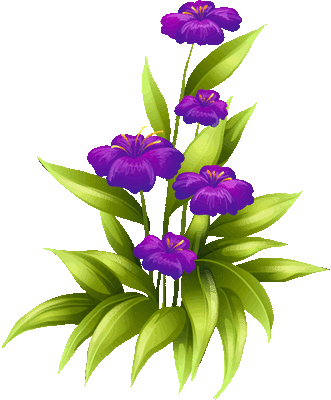 এই পাঠ শেষে শিক্ষার্থীরা...
জুম’আর সংজ্ঞা বলতে পারবে;
জুম’আর নামাজ আদায় হওয়ার শর্তাবলী লিখতে পারবে;
জুম’আর নামাজ ওয়াজীব হওয়ার শর্তাবলী ব্যাখ্যা করতে পারবে।
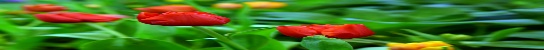 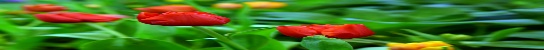 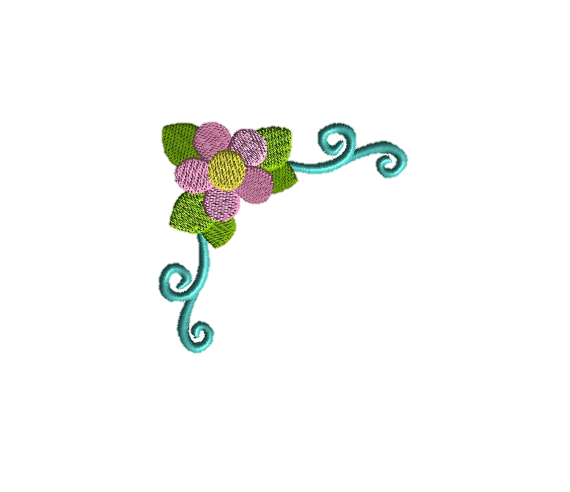 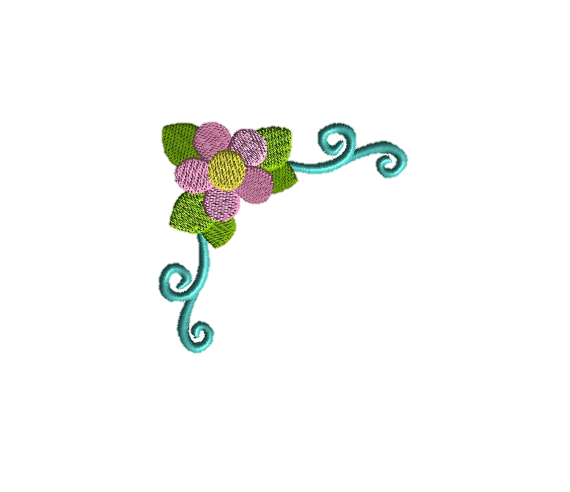 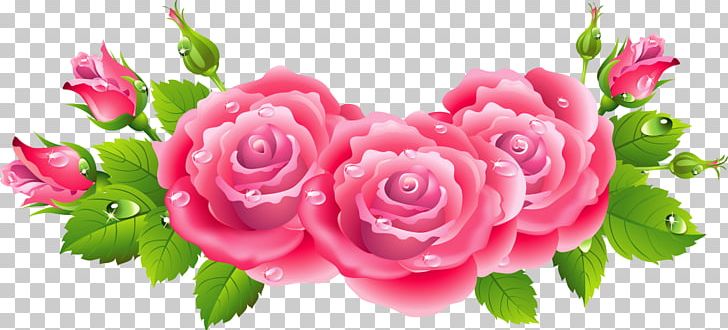 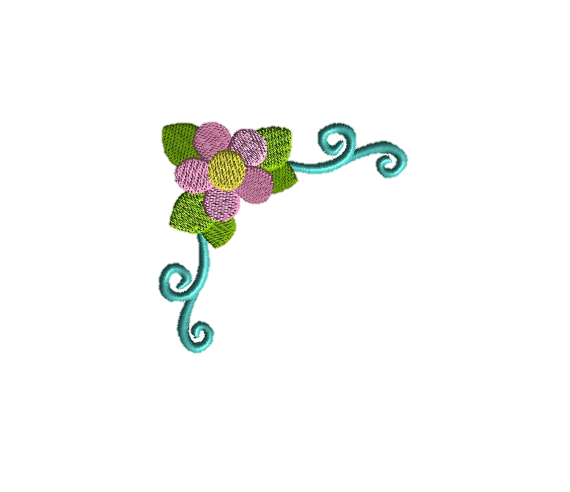 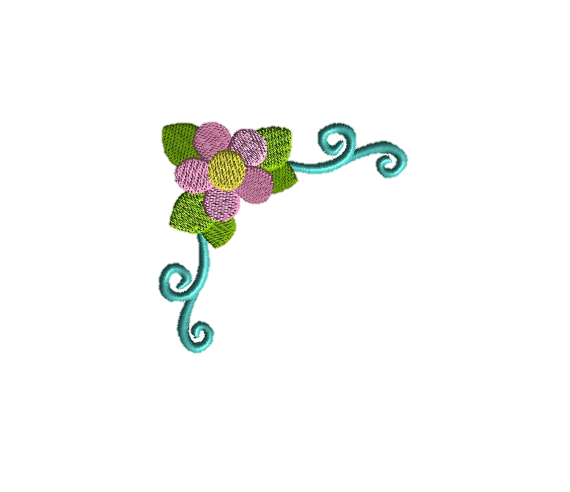 জুম’আর সংজ্ঞা
جمعة
আভিধানিক সংজ্ঞাঃ
ج-   م-   ع
جمع
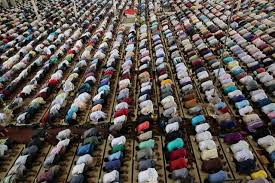 একত্রিত হওয়া
বহু লোকের সমাগম
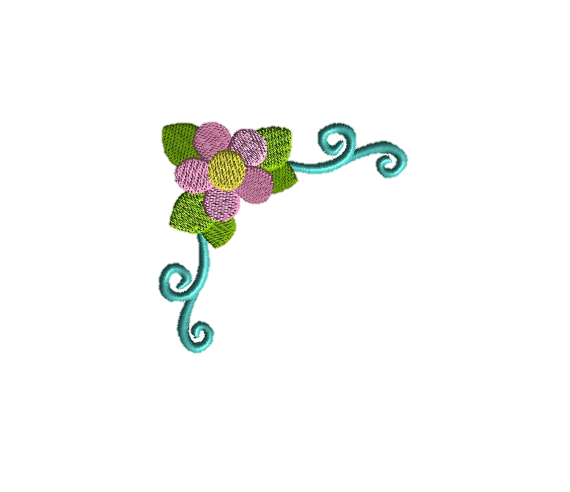 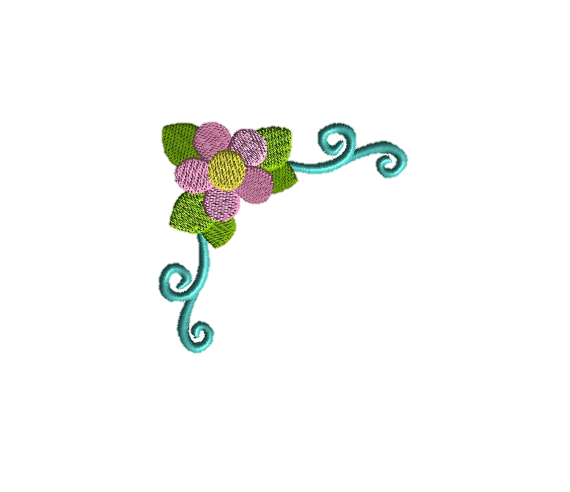 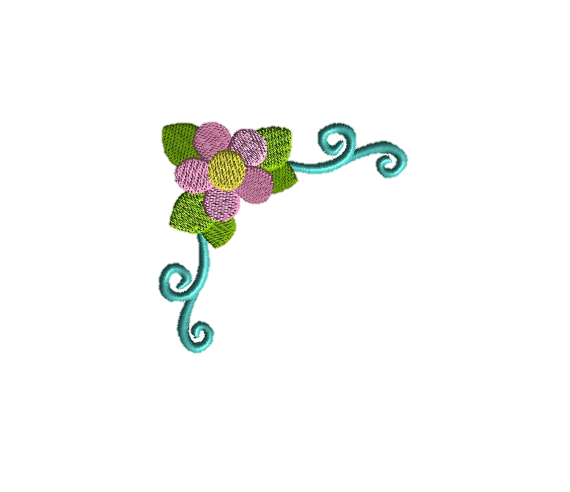 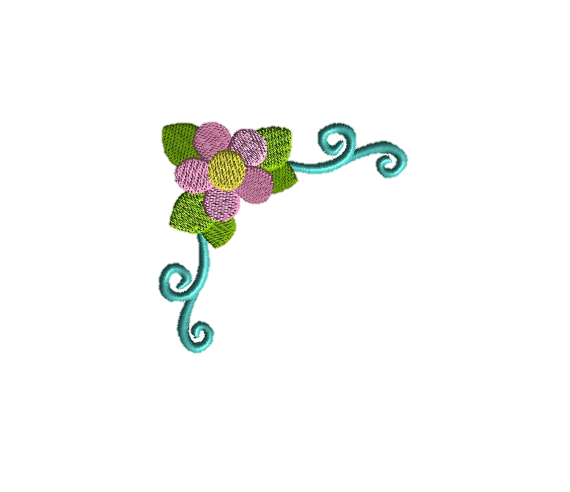 পারিভাষিক সংজ্ঞাঃ
জুমআর দিনে জুহুরের ওয়াক্তে দুটি খুতবাহ সহ, জামাতের সাথে আল্লাহর সন্তুষ্ঠির জন্য দু রাকাত নামাজ আদায় করাকে সালাতুল জুমুআ বা জুমুআর নামাজ বলা হয়।
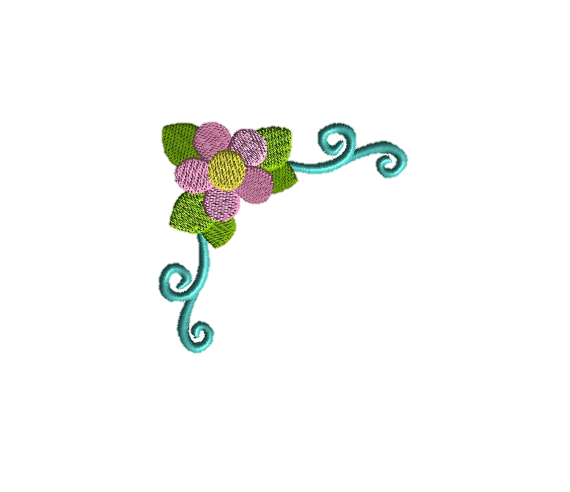 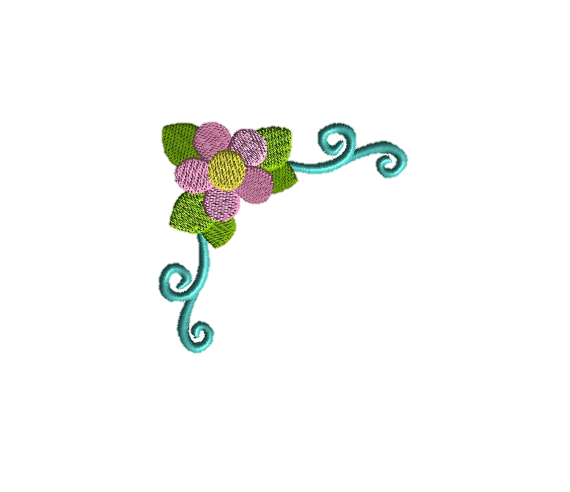 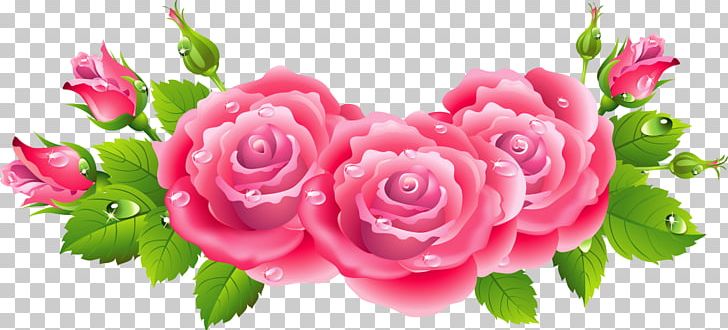 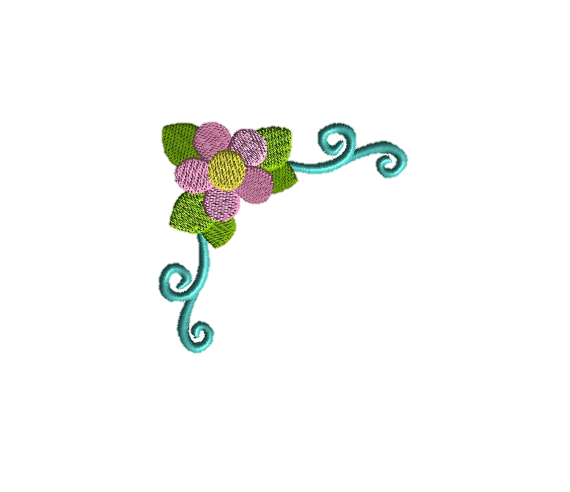 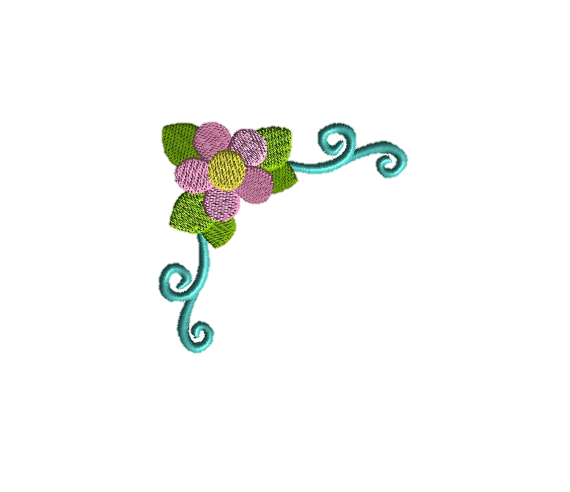 জুম‘আ আদায় হওয়ার  শর্তাবলী
শহরতলি  হওয়া
বাদশা, বাদশার স্থলাভিসিক্ত
যোহরের ওয়াক্ত  হওয়া
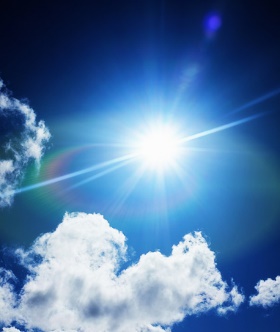 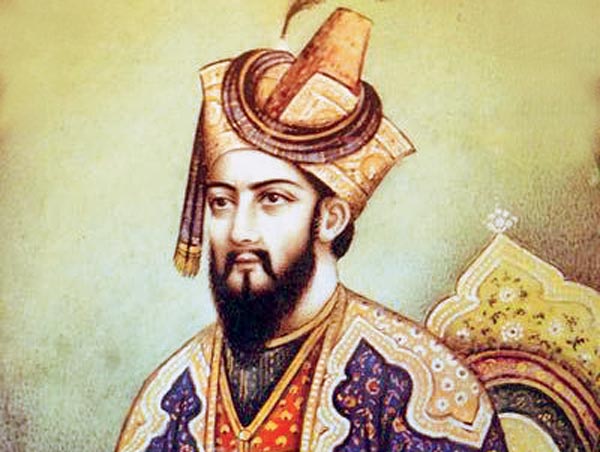 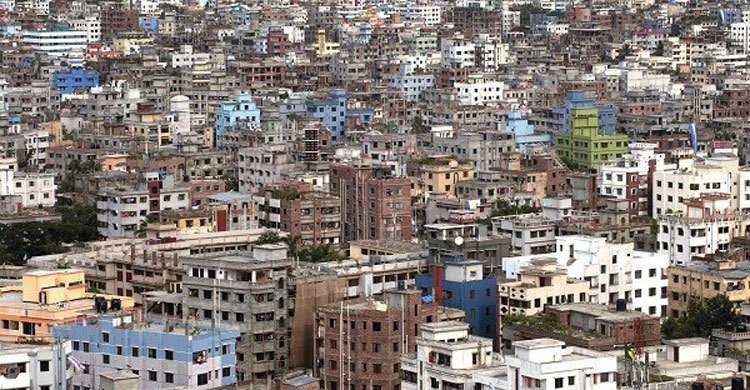 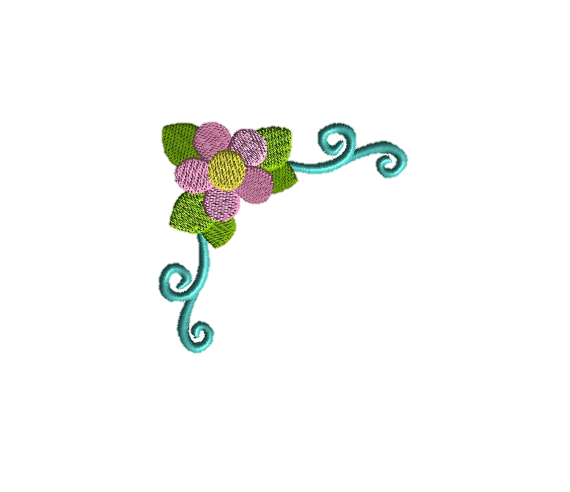 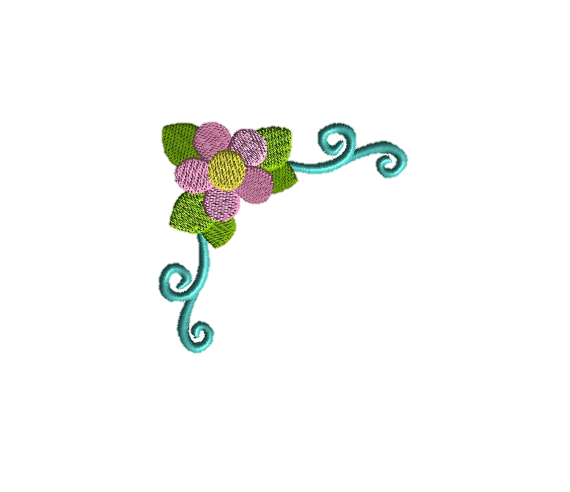 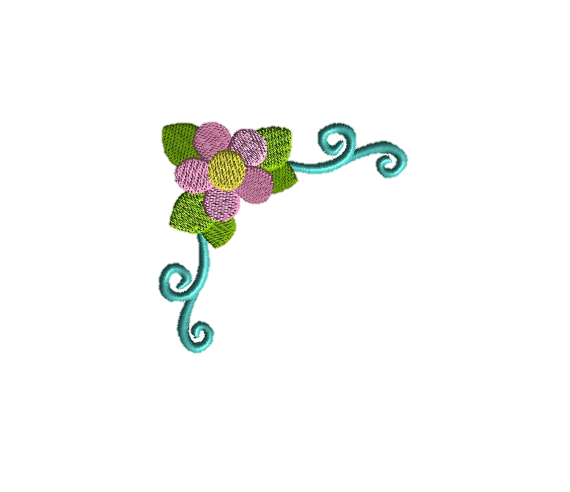 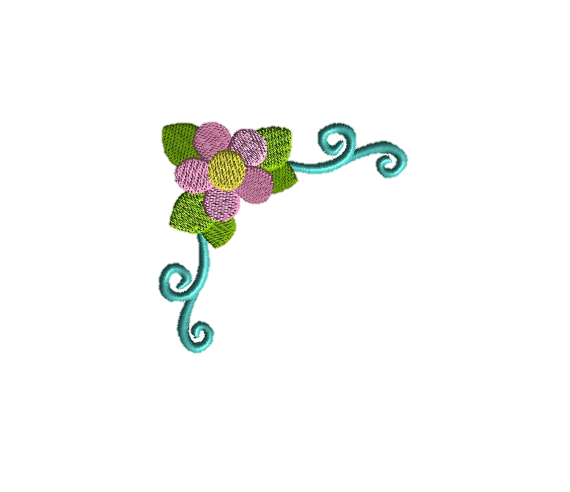 জুম‘আ আদায় হওয়ার  শর্তাবলী
খুতবা দেওয়া
সর্বসাধারণের অনুমতি থাকা
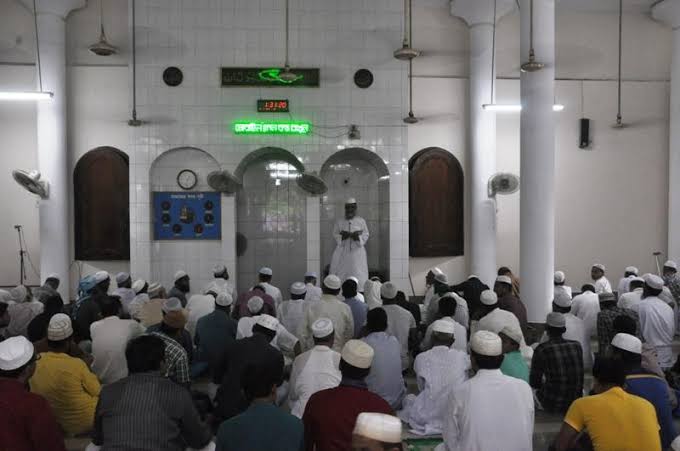 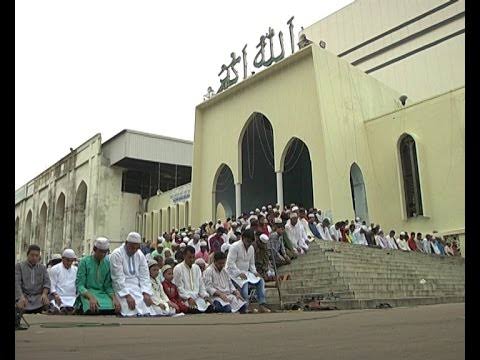 জামাতে নামাজ হওয়া
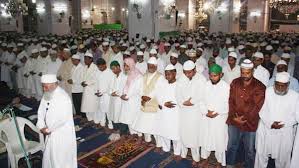 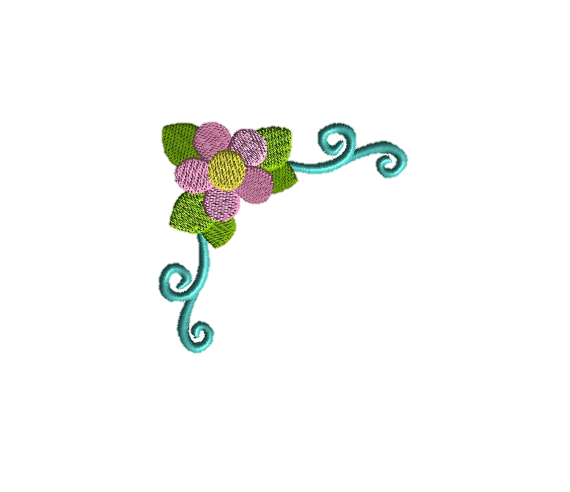 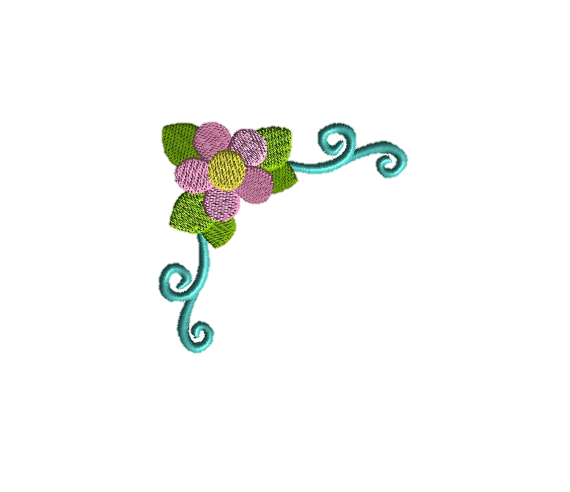 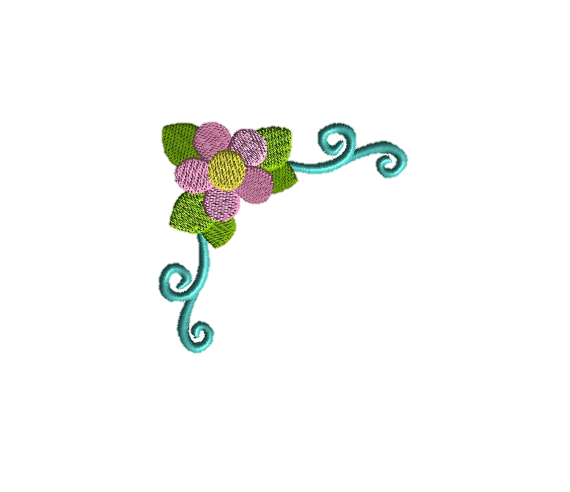 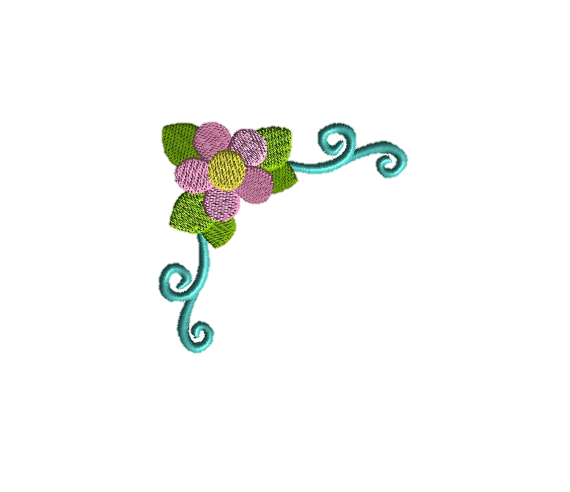 একক কাজ
জুম‘আ আদায় হওয়ার  ৪টি শর্ত লিখ।
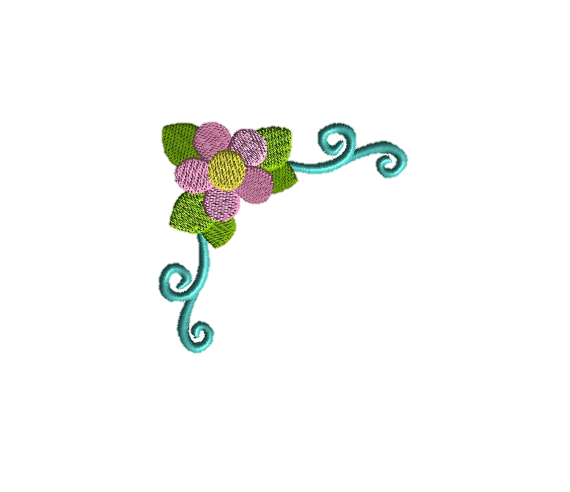 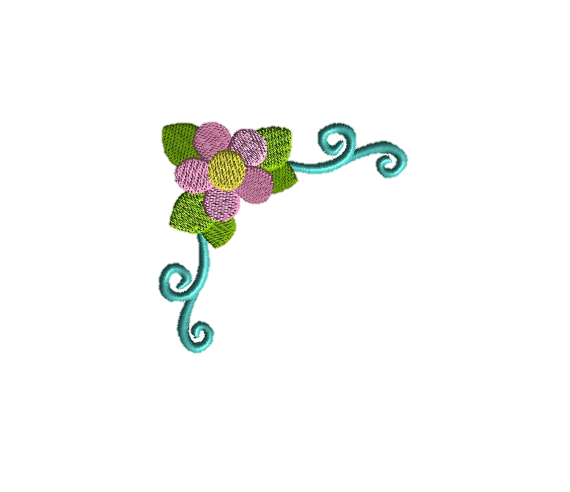 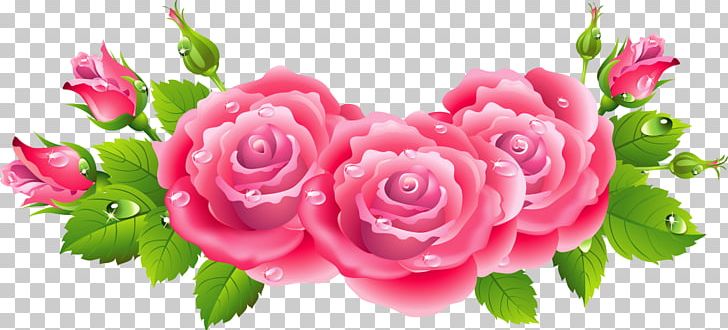 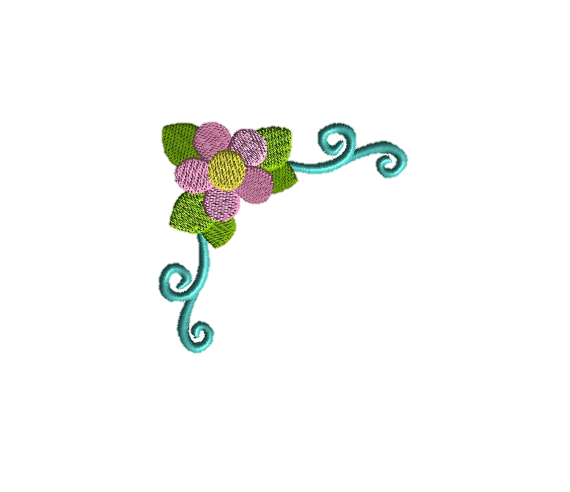 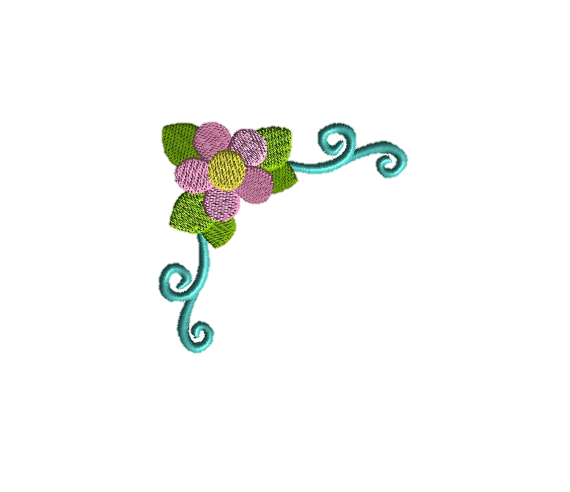 জুমু‘আ  ওয়াজীব হওয়ার শর্তাবলী
স্বাধীন হওয়া
ان يكون حرا
সুস্থ হওয়া
ان يكون صحيحا
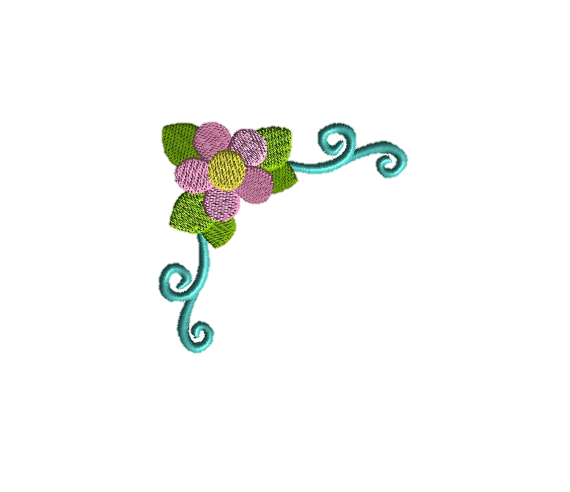 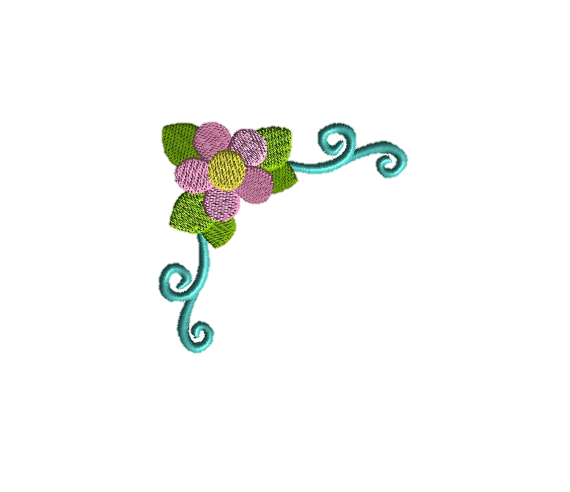 প্রাপ্ত বয়স্ক হওয়া
ان يكون بالغا
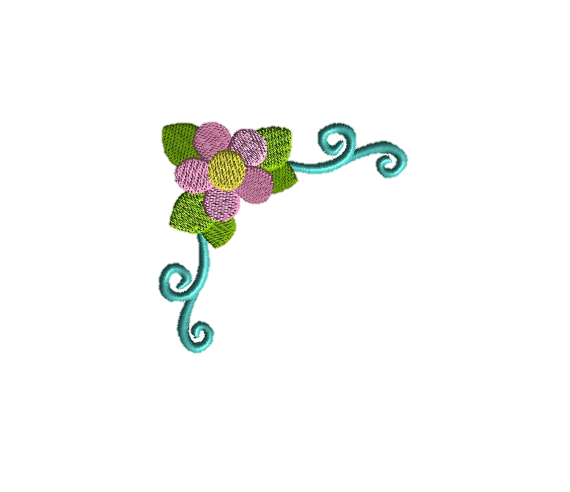 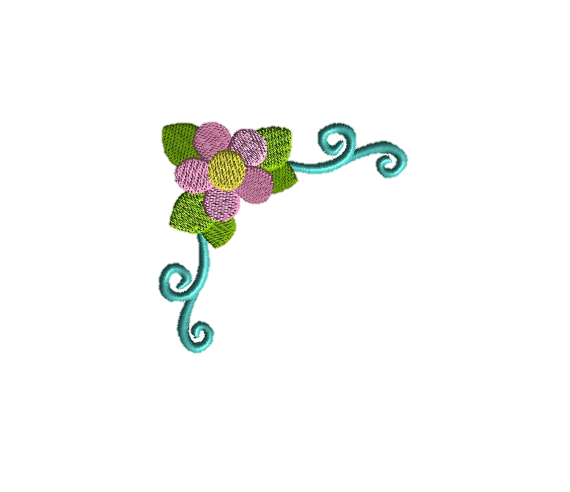 দলীয় কাজ
সময়ঃ১০মিঃ
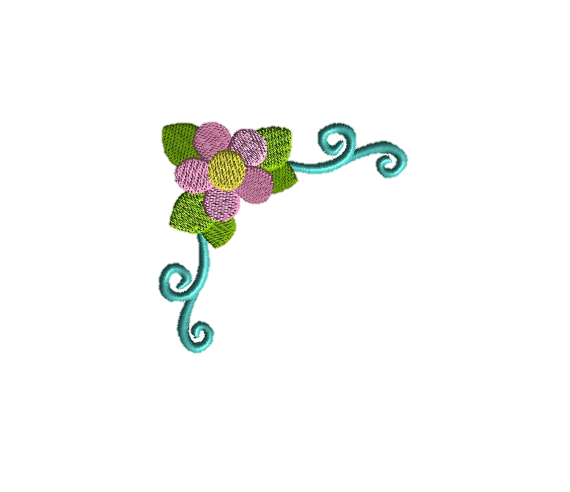 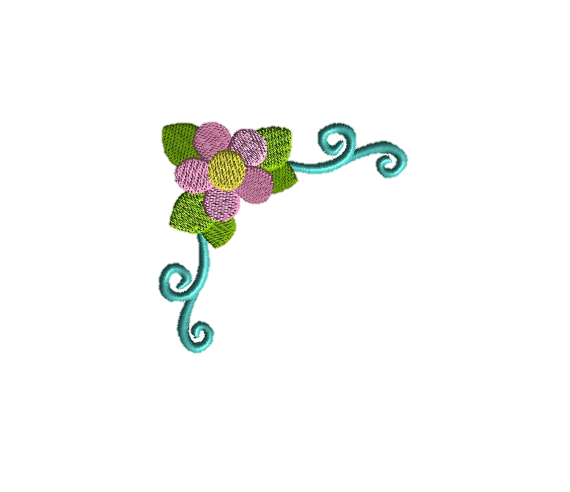 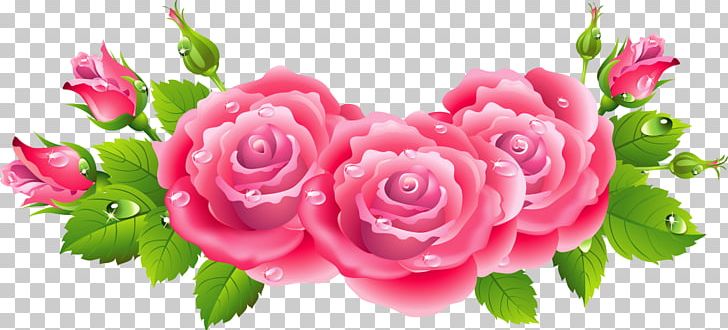 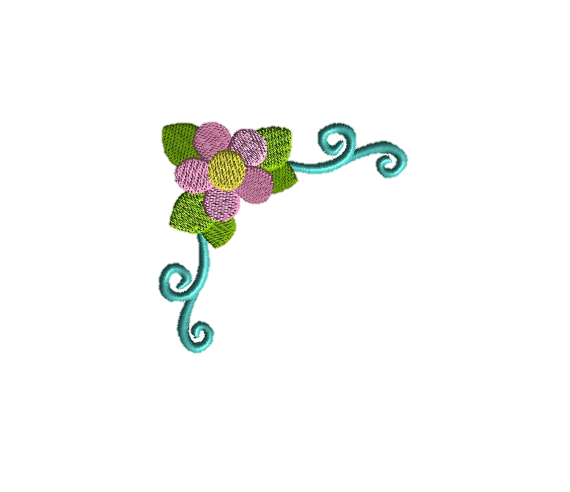 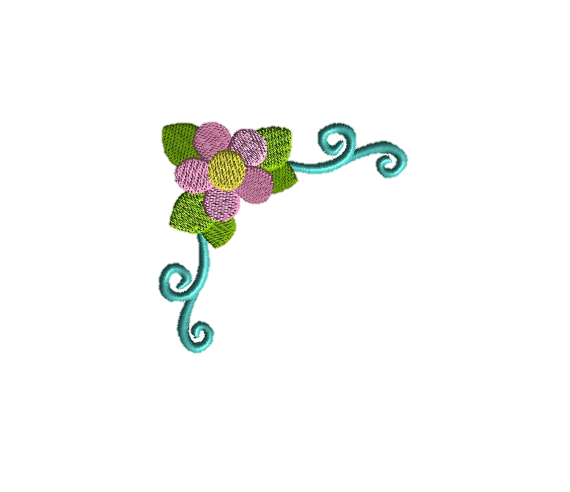 মূল্যায়ন
১।জুমু’আর নামাজের সংজ্ঞা দাও?
২।জুমু’আর নামাজ আদায়ের শর্তাবলী বল?
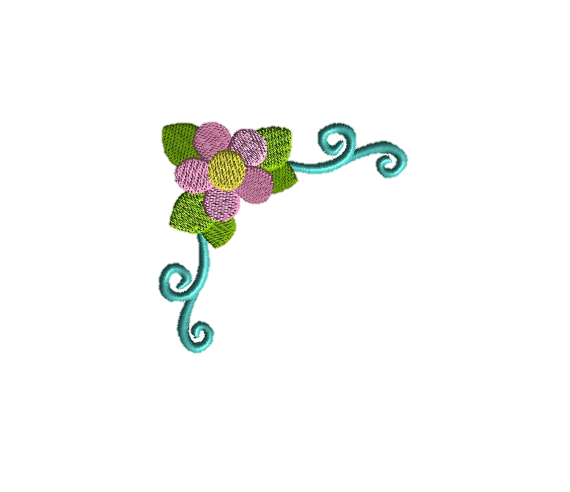 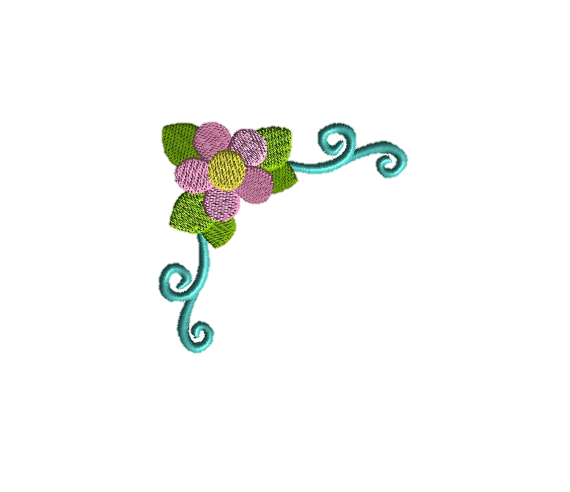 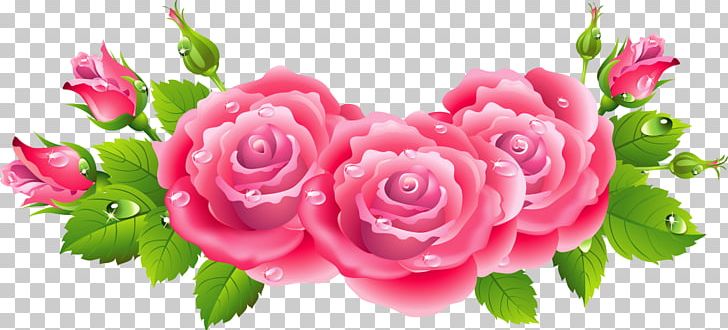 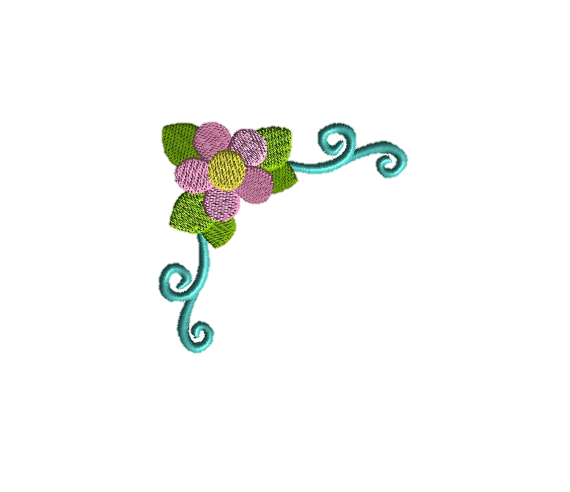 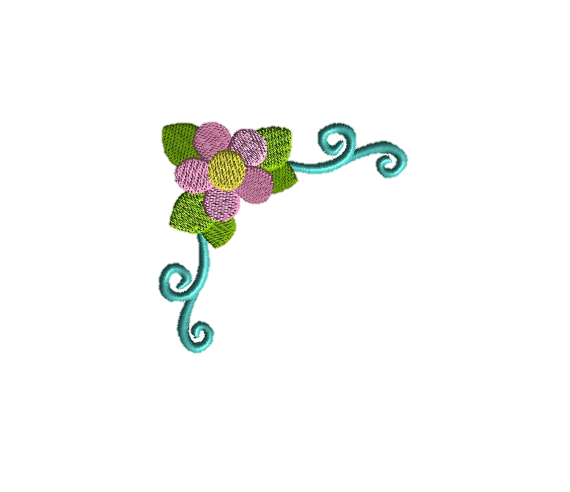 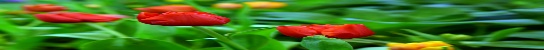 বাড়ির কাজ
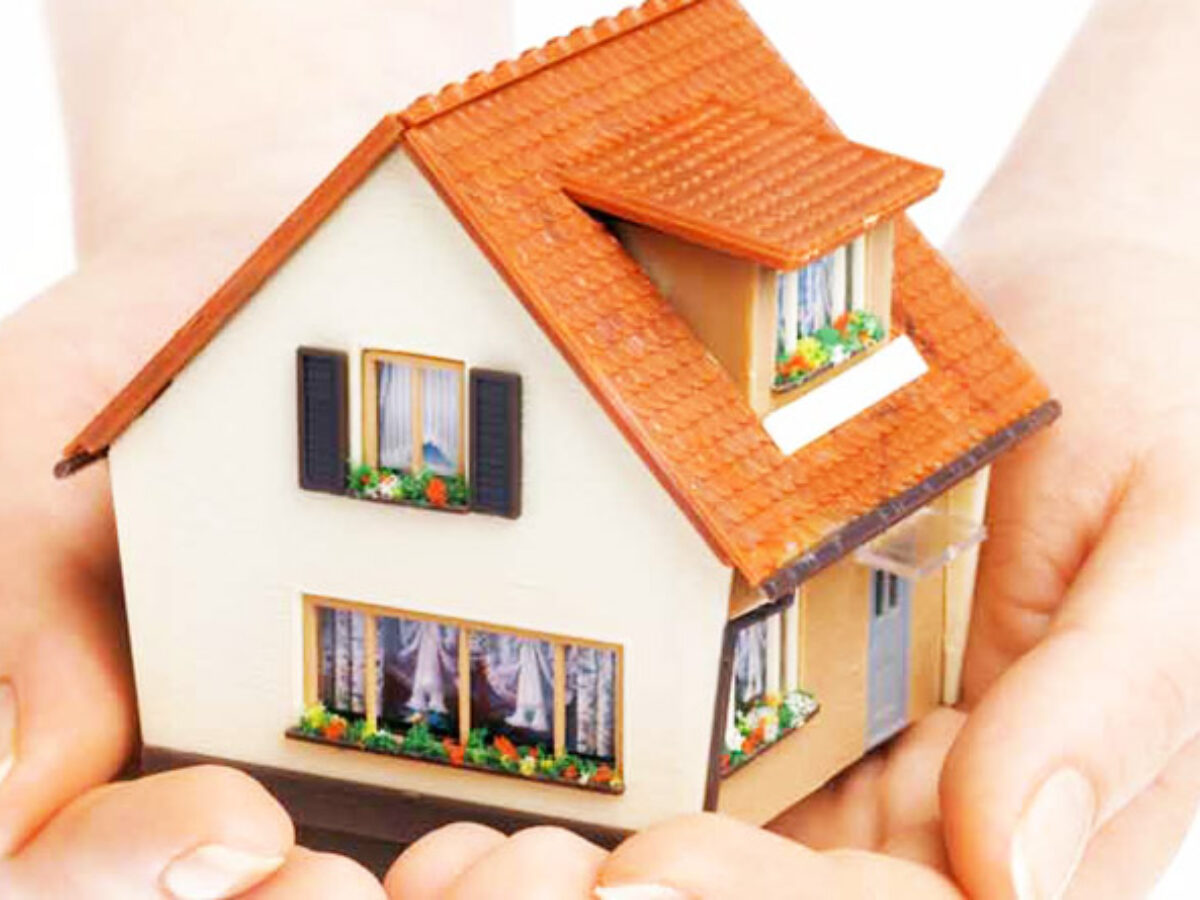 জুম‘আ আদায় হওয়ার  শর্তাবলী খাতায় লিখে নিয়ে আসবে।
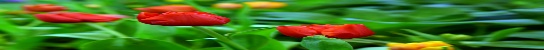 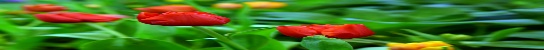 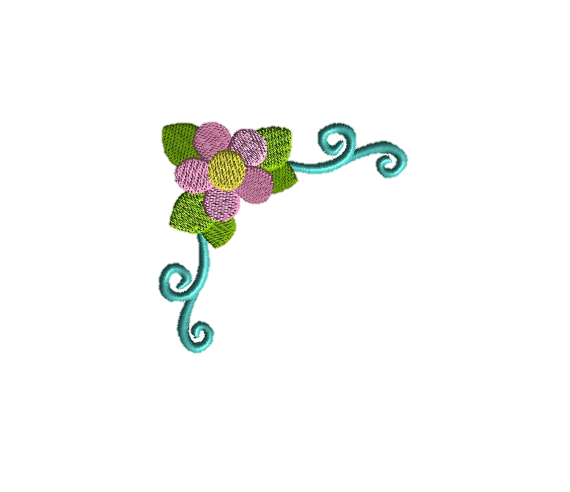 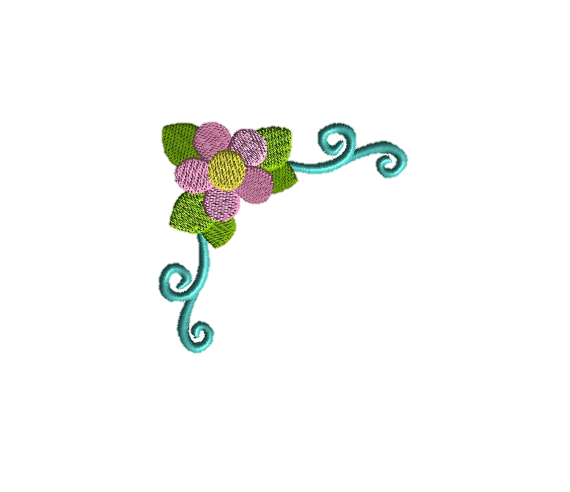 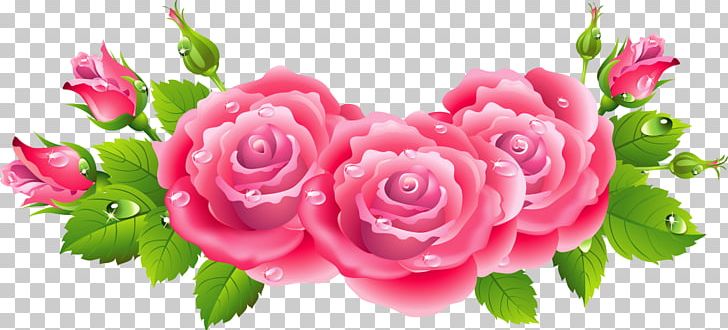 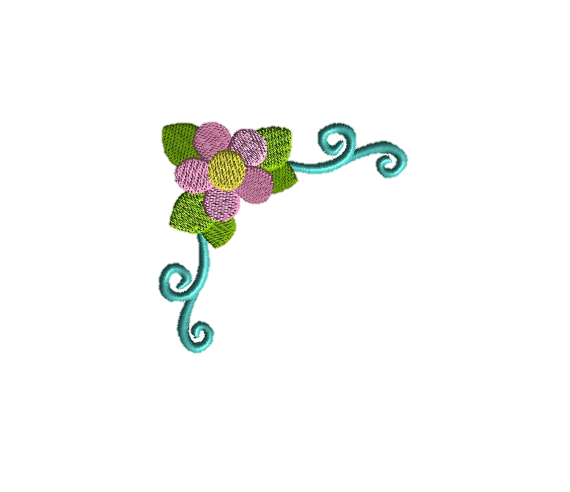 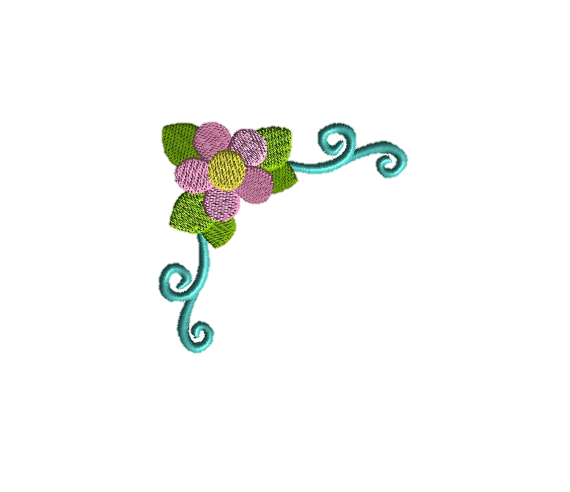 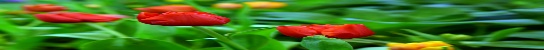 সবাইকে ধন্যবাদ
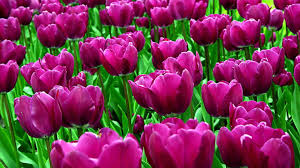 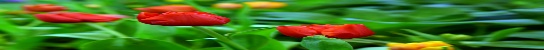 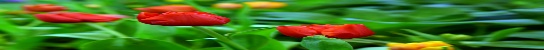 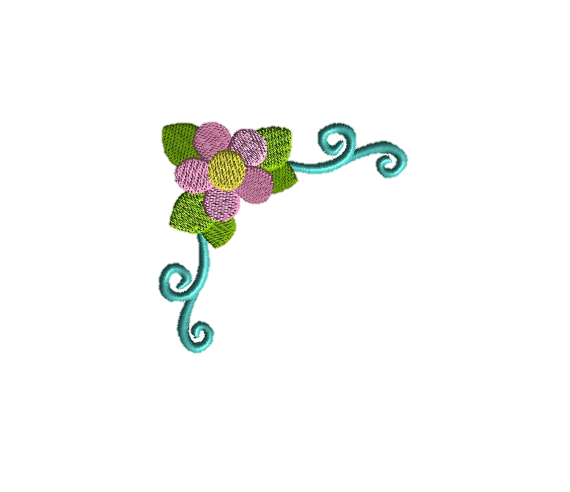 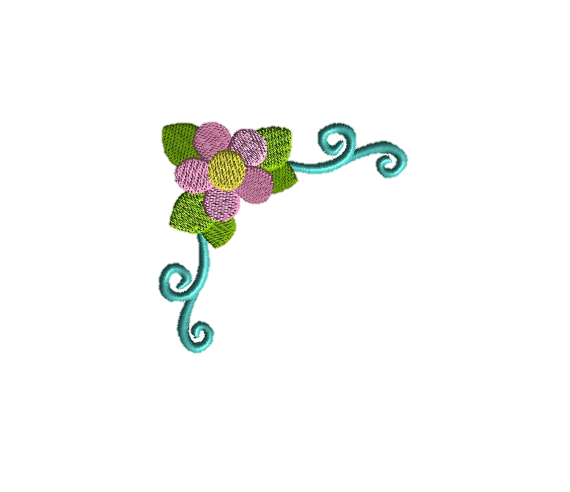 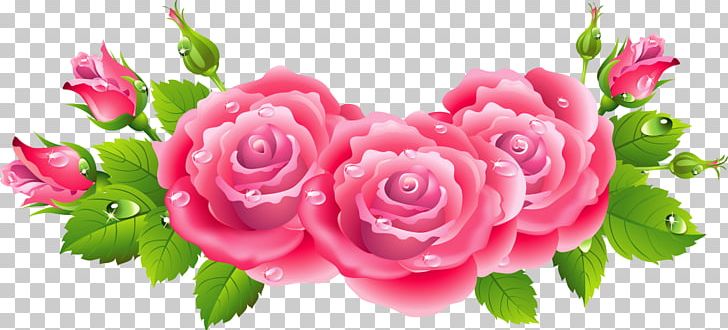